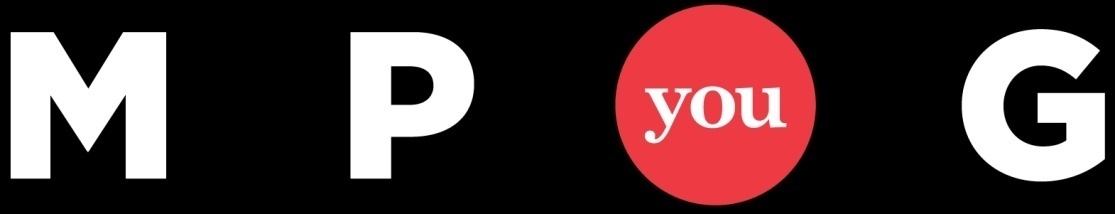 Presentation Title
Month xx, 201x  @ 12pm-1pm ESTPresenter Name
[Speaker Notes: Start Recording

We are going to go ahead and get started with todays session on xxxxx.]
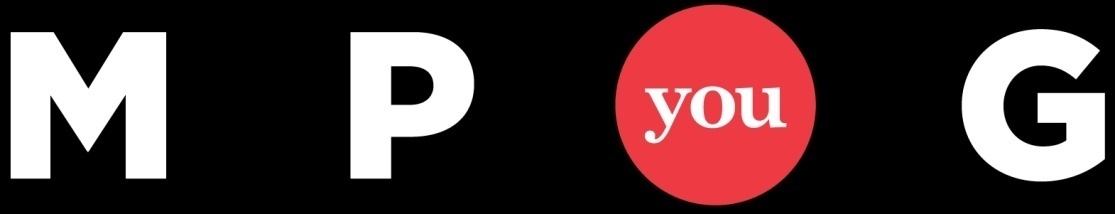 Thank You!
Presentation Title
Month xx, 201x  @ 12pm-1pm ESTName 	
Contact Info (if desired)
[Speaker Notes: Start Recording

We are going to go ahead and get started with todays session on xxxxx.]